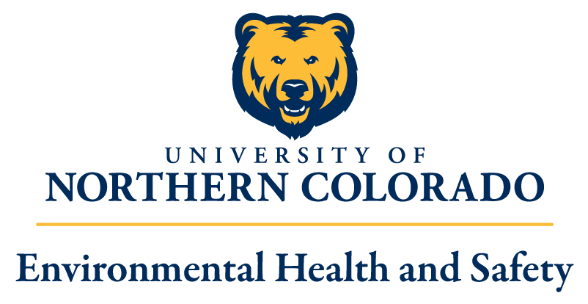 Machine Shop safety
Overview
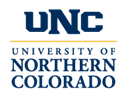 Training requirements
Review UNCs Machine Shop Program for more information on the contents of this presentation. 
The shop supervisor will complete:
General Shop Information Training: Provides basic contact information to those using the shop, it must be reviewed by all shop users. 
General Shop Safety Training: Must be conducted for each employee using the shop.
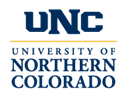 Safety guidelines
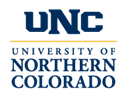 Safety guidelines
HOUSEKEEPING
Keep surfaces free of dirt, wood, metal chips, sawdust, oil, grease, and other debris. 
Cease operations of machinery before cleaning or performing maintenance. 
Use a brush to remove chips and a cloth to clean oily surfaces. 
Never use compressed air to clean off skin or clothing. 
Store materials in such a way to prevent falling, slipping, or rolling.
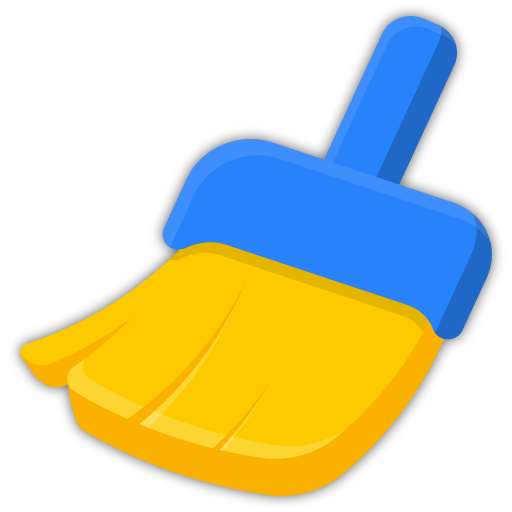 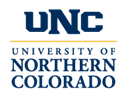 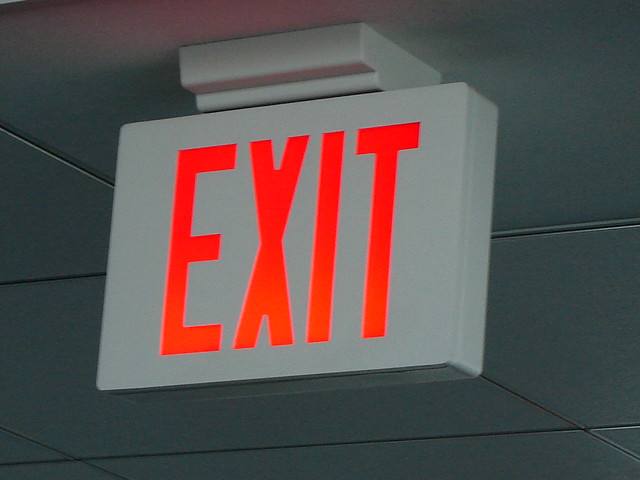 EGRESS
Do not store materials on the floor or in any place where they may impede egress from the area.  
Position equipment in such a way that allows for a clear and safe operating space for each machine. 
All exits shall be properly identified with signage.
Safety guidelines
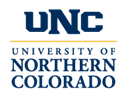 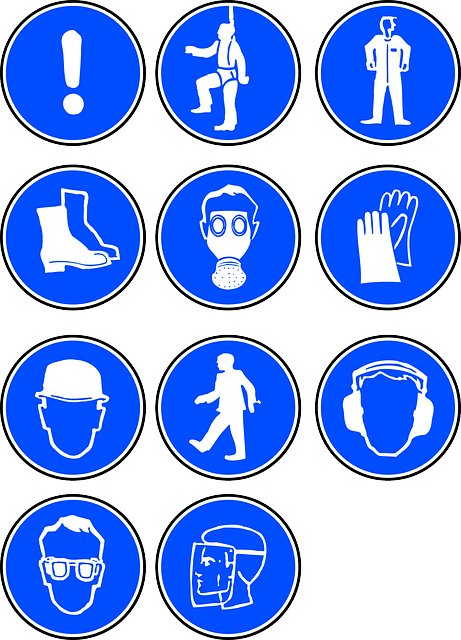 Safety guidelines
Personal Protective Equipment (PPE) 
Wear safety glasses at all times when equipment is in use. Some tasks and equipment types may require additional PPE. 
Always ensure there is sufficient ventilation for welding and cutting areas. Wear the proper respirator (the one you have passed a fit test with) when the task requires it. 
Close toed shoes and clothing that covers the legs are required. 
Consider toe reinforcement if your work includes heavy objects.  
Wear ear plugs! Even when not required, ear plugs will help you tremendously in the long run.  
If you are unsure about the right PPE for your job, don’t hesitate to ask your supervisor or call EHS! We’re here to help.
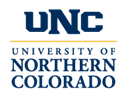 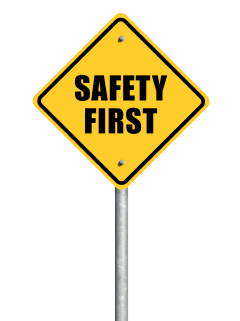 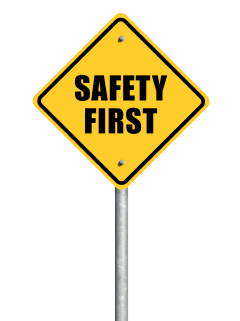 Safety guidelines
Safety Procedures 
Loose clothing and jewelry should not be worn when operating equipment.
Long hair should be tied back to prevent entanglement. 
Do not wear gloves around moving machinery. 
Keep your body parts away from the point of operation, use devices to manipulate materials at the point of operation. 
Never attempt to move at a faster or slower pace than a machine is designed for.
Be diligent when working in a machine shop,  always focus on the task at hand.
 Remember safety starts with you! This isn’t an exhaustive list of safety measures for your specific task.
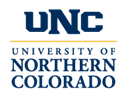 Machine guarding
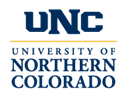 Machine guarding
EVERY machine must be outfitted with the proper guards and shields as per manufacturers requirements. 
A guard/shield should never be removed, changed, or modified in any way. 
Check the user manual for the specific machine you are using. 
A basic machine guarding reference guide is available from the EHS Department. 
If you feel that a guard in place causes more of a hazard than it protects against, bring this issue up with your supervisor or EHS.
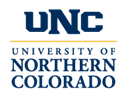 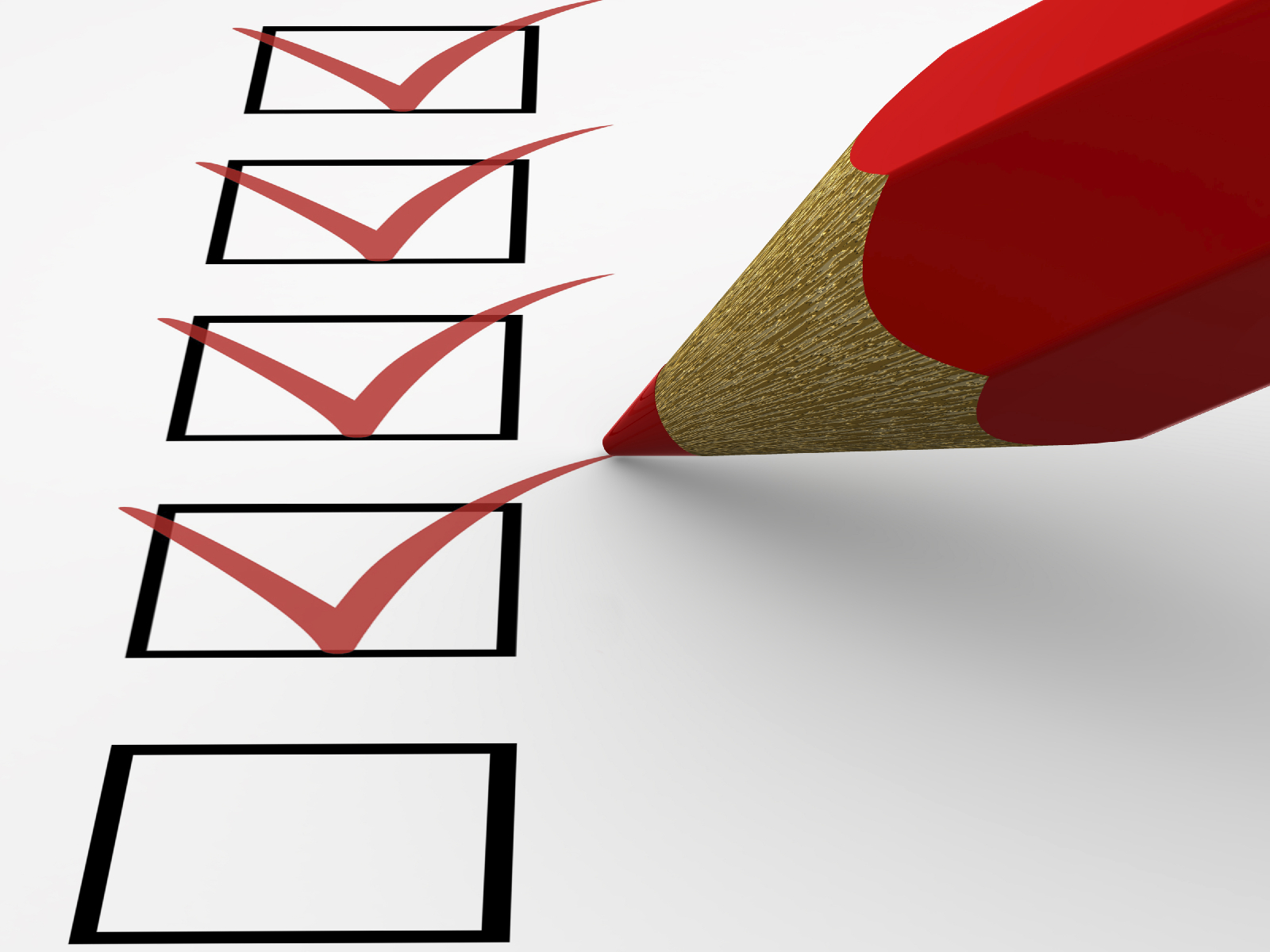 inspections
Both supervisors and equipment users will have roles for inspections!
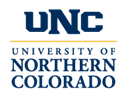 Supervisor inspections
The shop supervisor should complete an inspection of each shop in quarterly intervals. 
Remove equipment from service that is unsafe or not operating in conformance with the manufacturer’s guidelines. 
A Machine Shop Inspection Checklist is available from EHS as part of the Machine Shop Program.
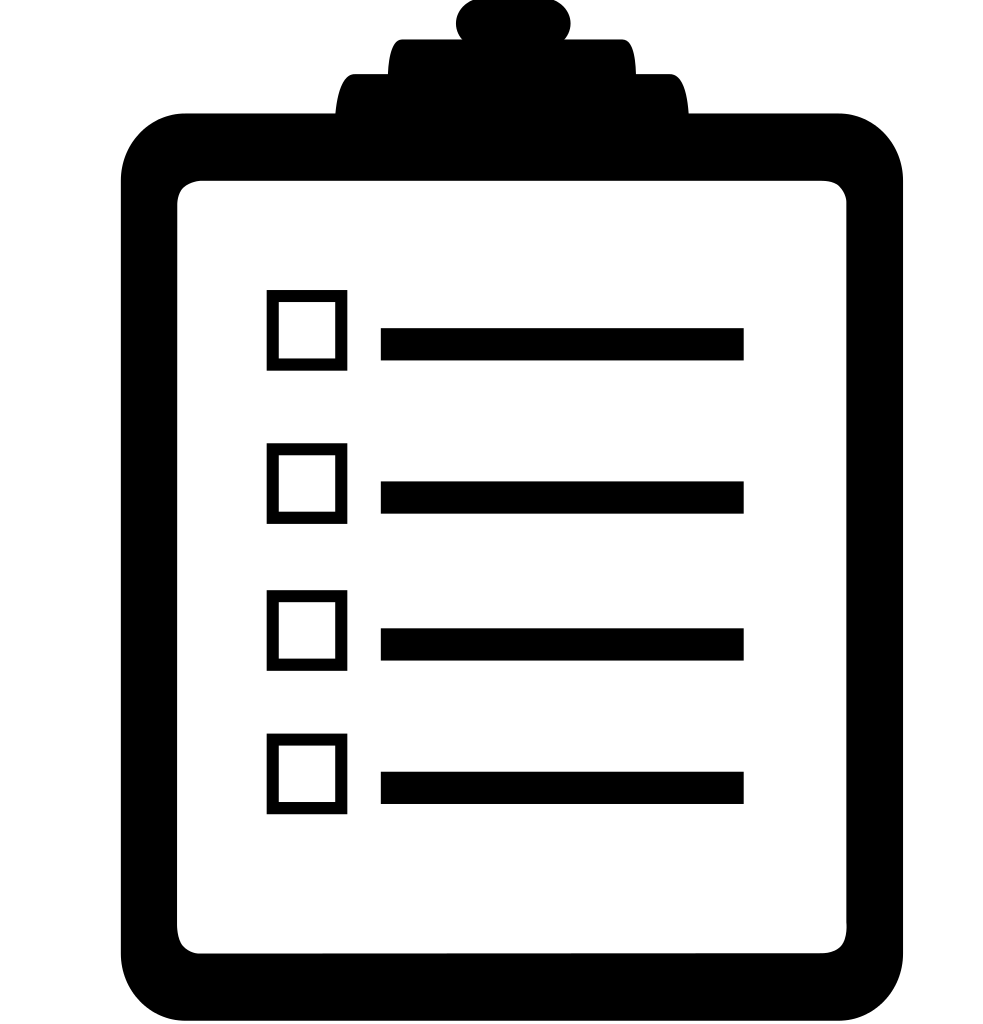 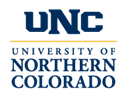 User (pre-use) inspections
Pre-Use inspections cut down the amount of costly repairs and long downtimes from chronic problems in machines, they also reduce the risk of injury to workers! 
Walk completely around the machine, visually inspect all parts before use to ensure that they are in a safe, operational condition. 
Make this a routine, be consistent and do it the same way every time. It will be easier to spot when things are out of the ordinary with a machine. 
Report any damaged or defective equipment to your supervisor immediately!
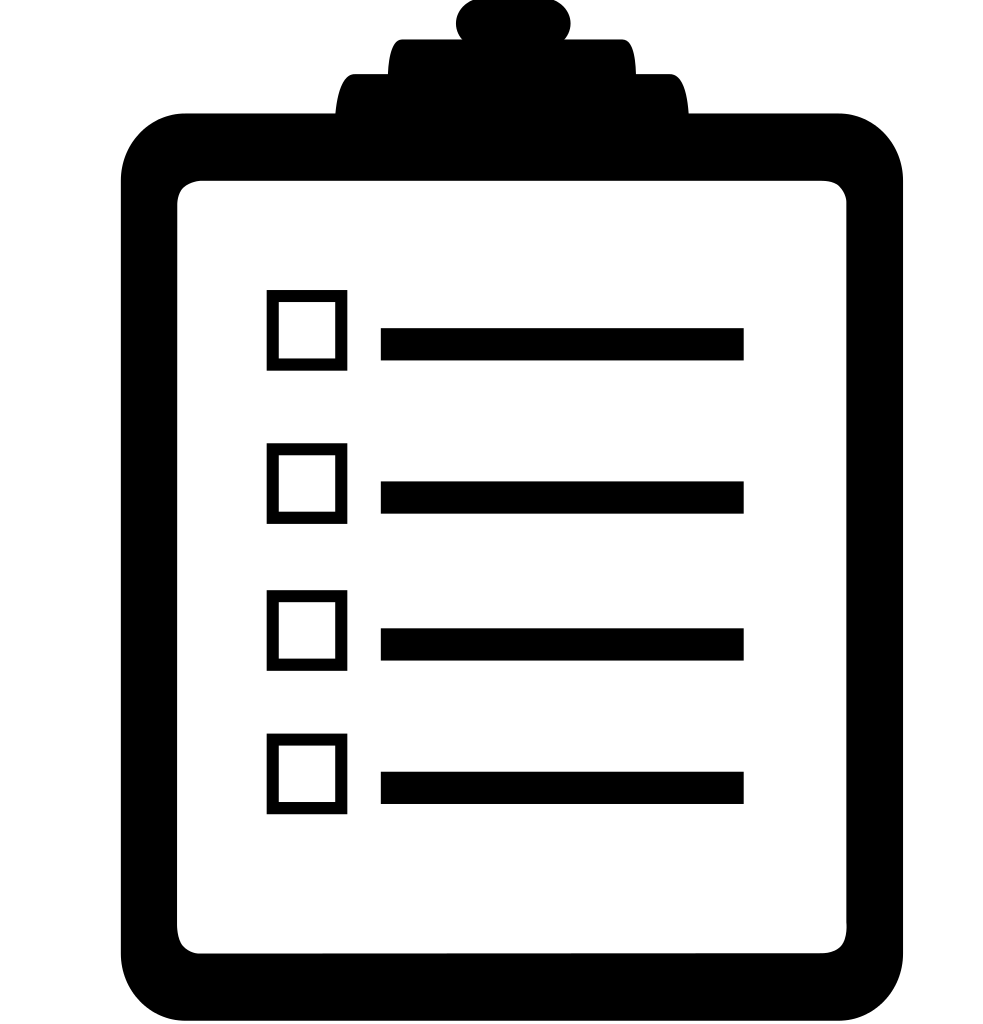 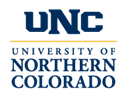 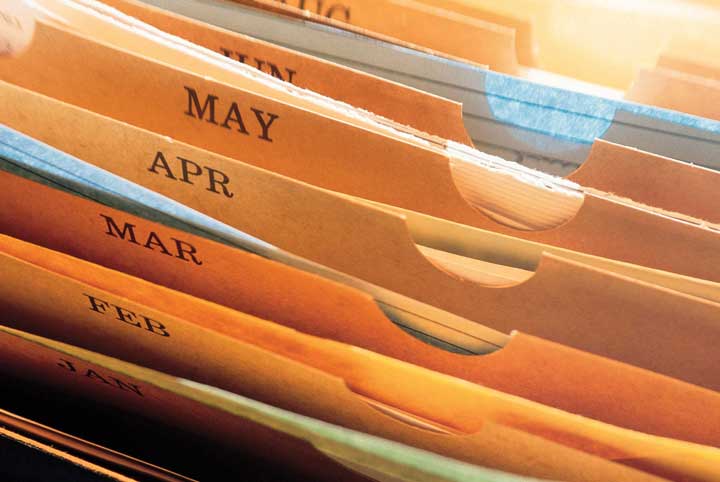 Recordkeeping is an important part of the inspection process. 
Supervisors should document and maintain a record of their inspections as well as all training administered to employees.
Recordkeeping
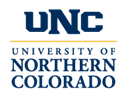 Emergency response protocols
Important information for both minor and life-threatening emergencies.
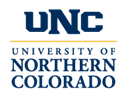 Minor injuries
Regardless of the severity, any injury should be immediately reported to the shop supervisor. 
Be aware the location of emergency equipment in every shop you work in. This includes:
First Aid Kit
Eye Wash / Emergency Shower 
Fire Extinguisher 
Emergency Shutoff 
 This information is displayed in the General Shop Information form. 
Ask the supervisor for assistance in completing an incident report form.
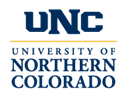 Life-threatening injuries
Be aware the location of the shop telephone (if available) in every shop you work in. 
Life-threatening emergencies include:
Amputations
Head injury 
Uncontrolled bleeding 
Large cuts 
Impalement 
In case of a life-threatening emergency, dial 911 right away. Don’t wait!
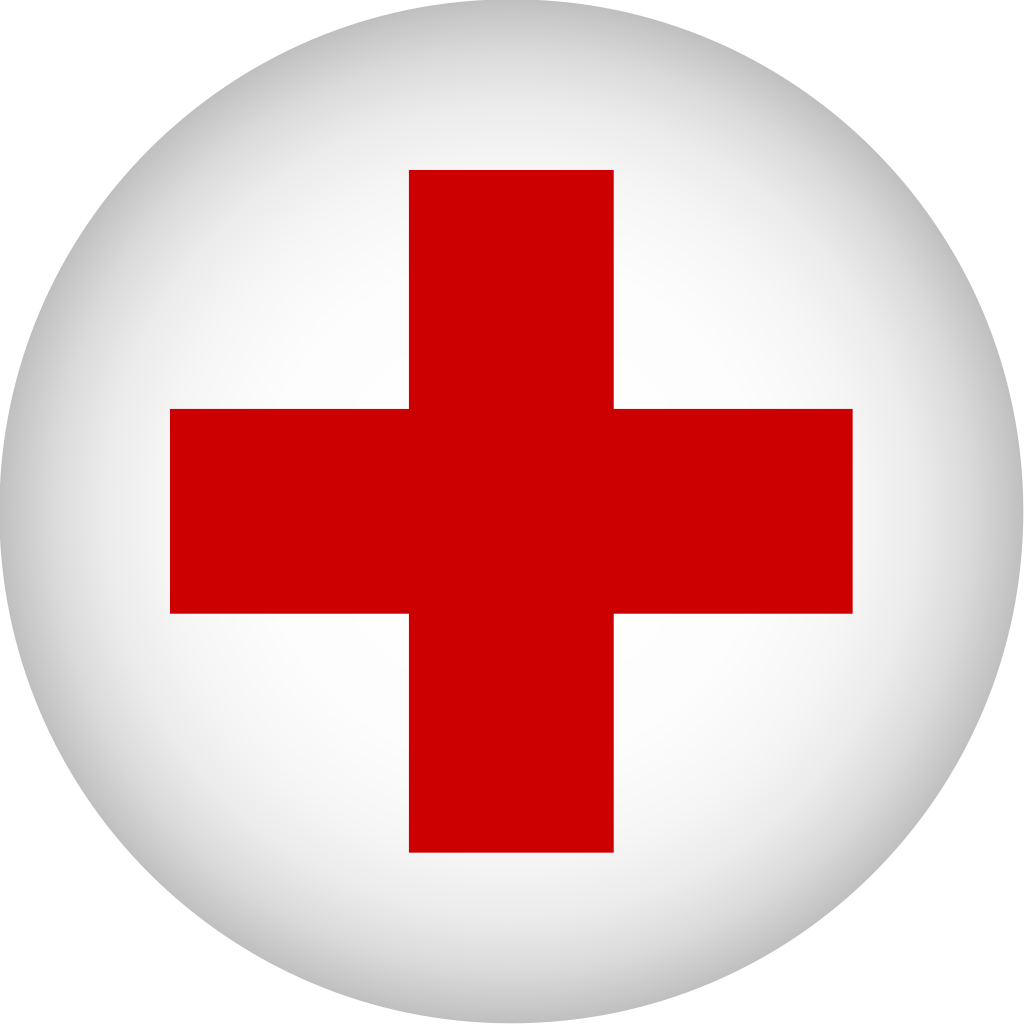 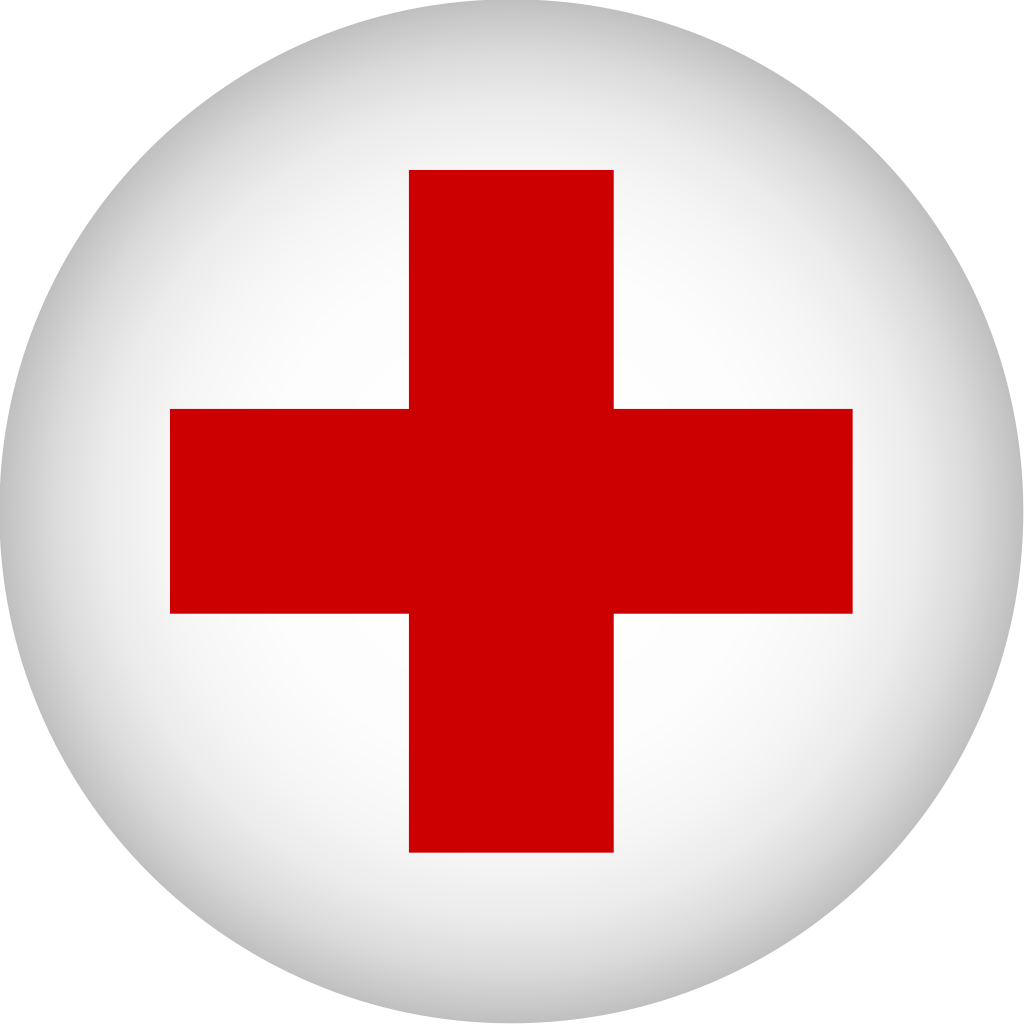 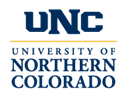 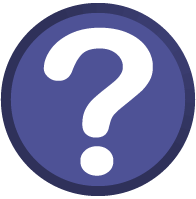 Questions?
Thank you for attending this presentation!
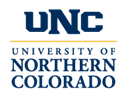